Gradual Small-BiasSample Spaces
Gil Cohen
Weizmann Institute



Joint work with
Avraham Ben-Aroya
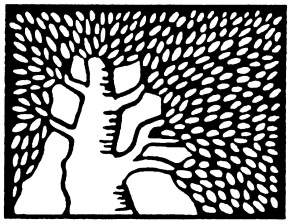 Randomness
and
Pseudo-randomness
Randomness
Shannon Entropy
Renyi Entropy
Statistical closeness to the uniform distribution
Pseudo-randomness
Randomness is in the eyes of the beholder!
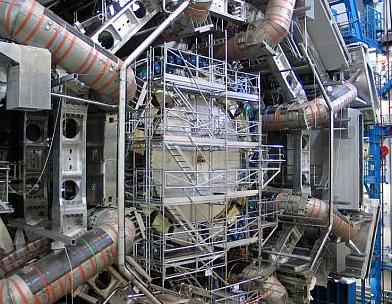 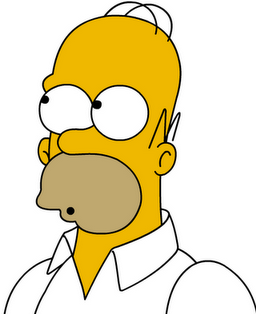 Who do we want to fool?
Polynomial-time algorithms
Algorithms with “local view” on the random bits
Restricted circuits
Low degree polynomials
Linear functions
What does it mean “to fool”?
sample
space
size
Small-Bias Sample Spaces
Small-bias sample spaces
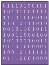 Many applications [NN93, BNS92, HPS93, AR94, MW02, BSSVW03, W08, Vio09] to name a few.
Fourier perspective
A small-bias sample space has all its non-empty Fourier coefficients small.
Small-bias sample spaces
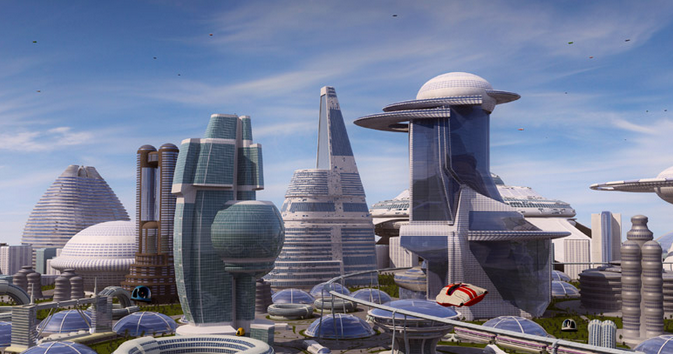 Fooling small linear tests
Numerous applications [NN93, SZ94, Raz05, CRS12].
Fooling small linear tests
Parity-check matrix
.
=
Parity-check matrix
[NN93] Suggested taking a BCH code.
Gradual Small-Bias Sample Spaces
Gradual small-bias sample spaces
Gradual small-bias sample spaces
Wait..
why linear decay?
Gradual small-bias sample spaces
Amplifying the decay exponent
Fourier perspective
A small-bias sample space has all its non-empty Fourier coefficients small.
A gradual small-bias sample space has smaller Fourier coefficients in lower levels.
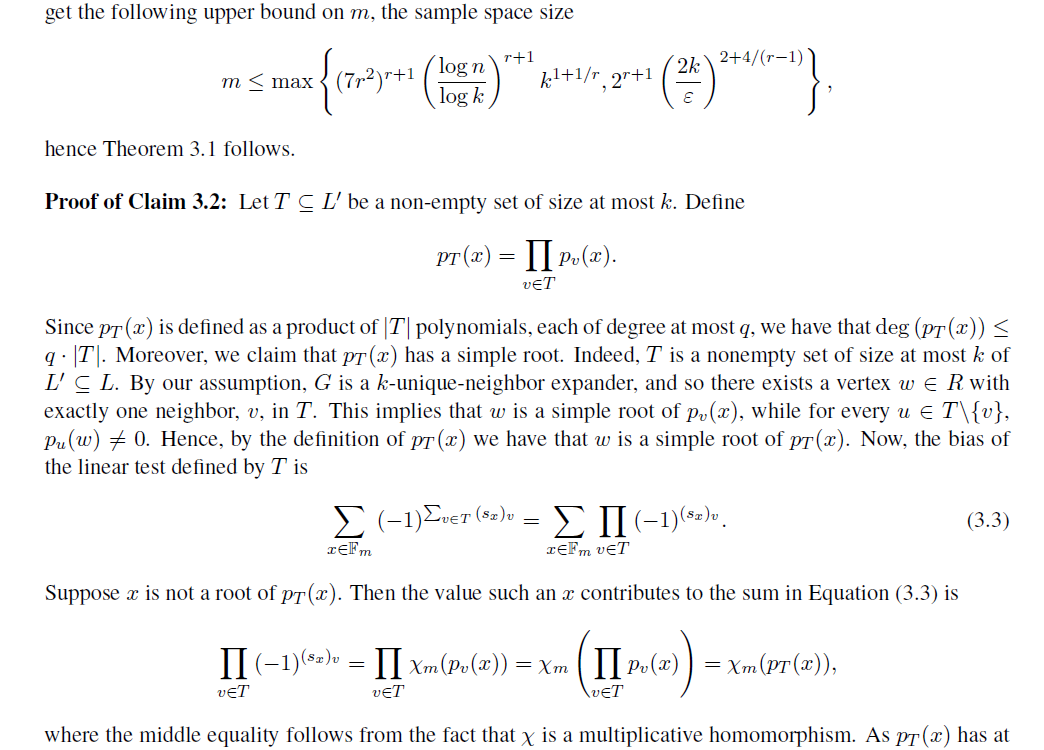 Main Result
Main result
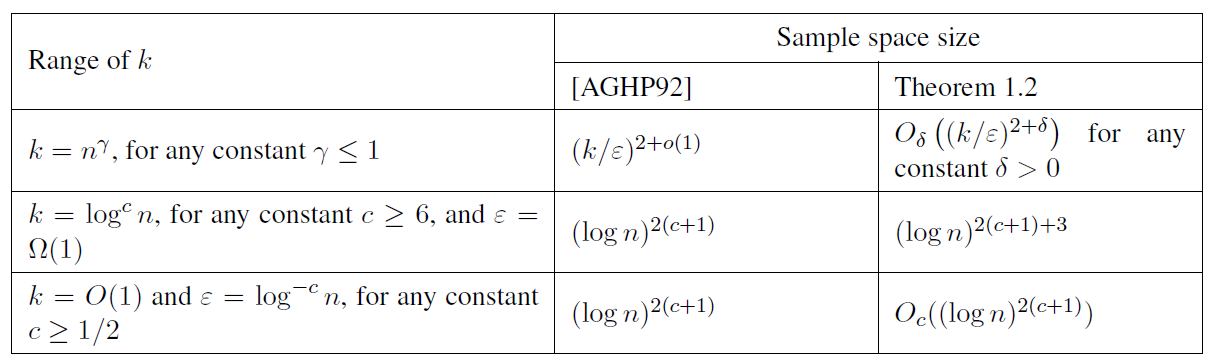 Compare with the non-gradual construction of [AGHP92].
Constructing gradual small-biassample spaces
[NN93] strategy:
Construct a small-bias sample space.
Apply a code (BCH) to get more output bits.
We use a similar idea:
Construct a gradual small-bias sample space.
Apply a “gradual-preserving” code to get more output bits.
- Step I -
Quadratic Character Construction
Quadratic characters
Quadratic characters
Observation:
Weil’s theorem
Quadratic character construction
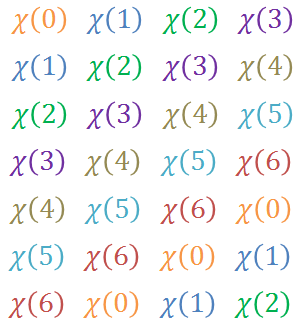 Quadratic character construction
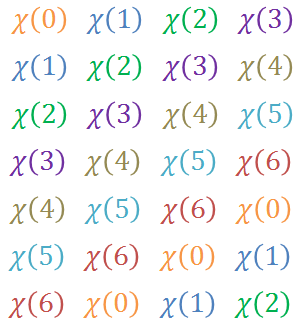 - Step II -
Unbalanced Expanders
Unbalanced expanders
State of the art explicit construction [GUV06].
Many applications [UW87, SS96, AR01, BSW01, BMRV02, ABSRW04, LMSS01] to name a few.
LDPC codes from unbalanced expanders [SS96]
check node
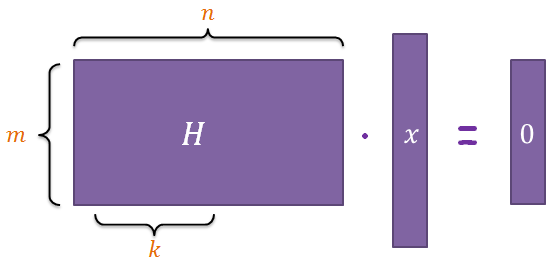 Unfolding the construction
Unfolding the construction
Open Problems
Open problems
? Match the non-gradual [AGHP92] construction (can be done given probabilistic constructions of unbalanced expanders).
? Match any non-gradual construction (one route is to find another gradual small-bias sample space).
? Applications would be appreciated 
Thank You!